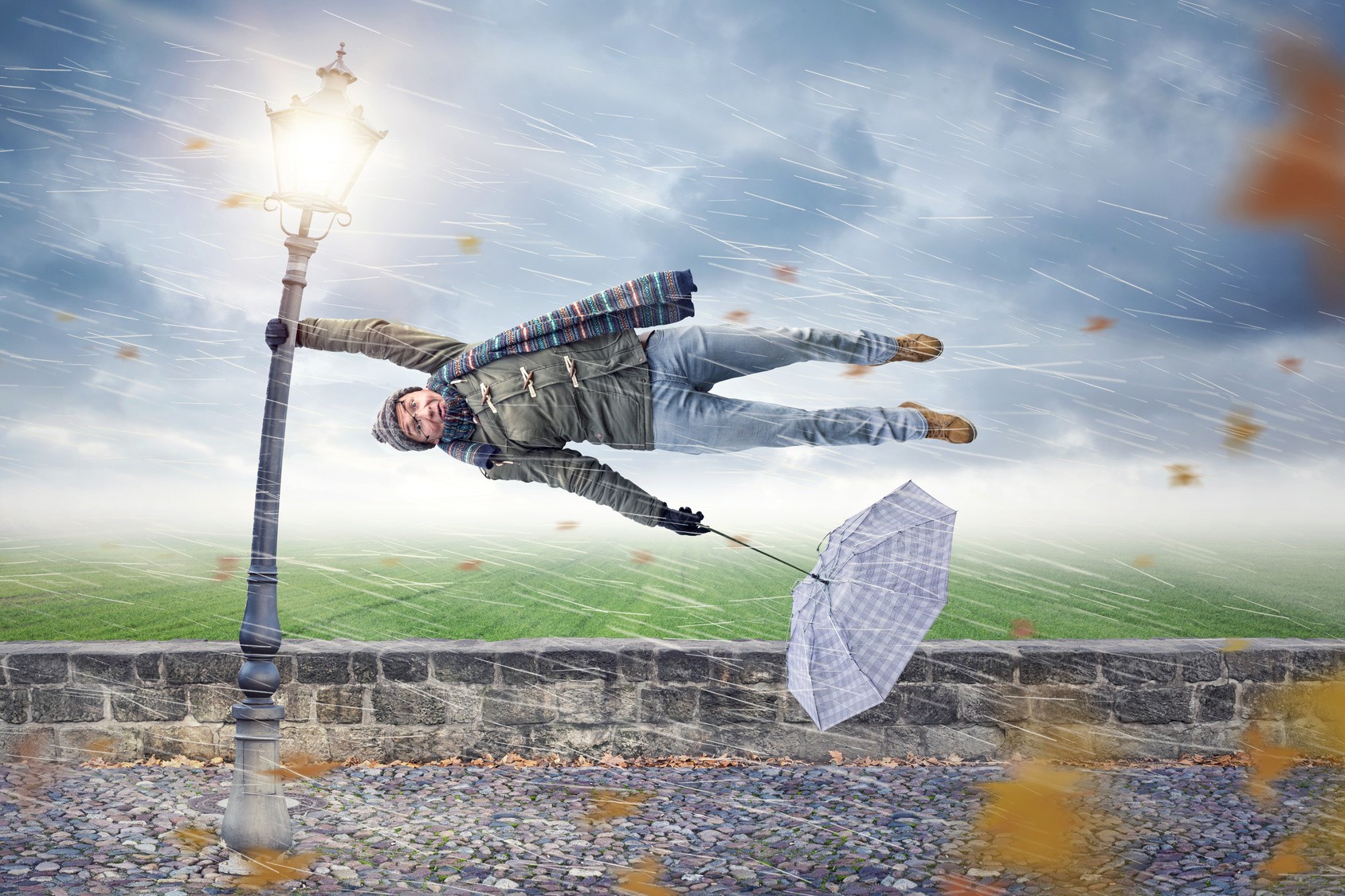 Vítr
Tereza Santariusová
Vojtěch Dřevikovský
Markéta Rysová
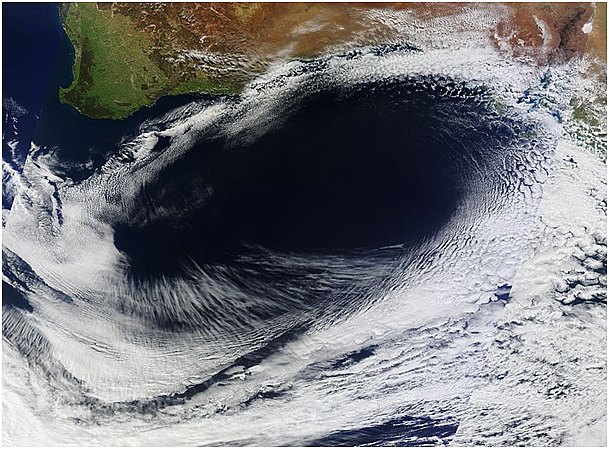 Co je to vítr a jak vzniká
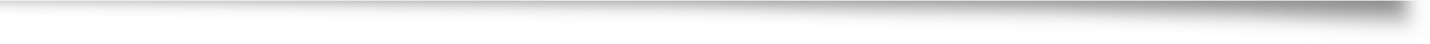 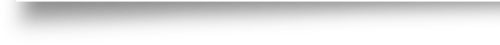 vítr = proudění vzduchu z tlakové výše do tlakové níže
Vzduch takto proudí aby vyrovnal rozdíly tlaku v atmosféře
Zemi ohřívá sluneční záření 
od země se ohřívá vzduch 
teplý vzduch u země začne stoupat a vytvoří tlakovou níži
do ní proudí studený vzduch z tlakové výše
v původní tlakové níži těžký studený vzduch vytvoří tlakovou výši čímž se cyklus opakuje stále dokola
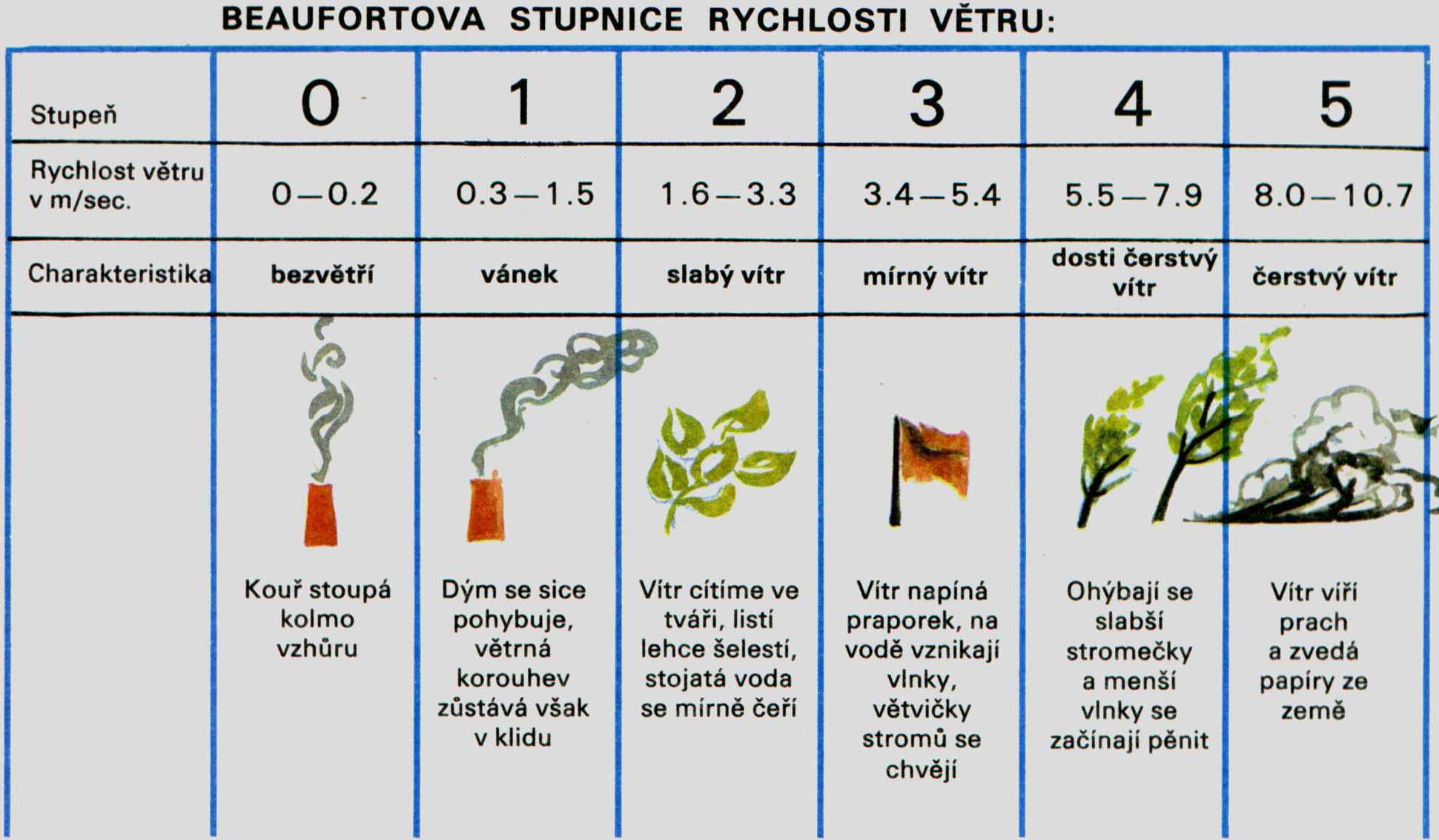 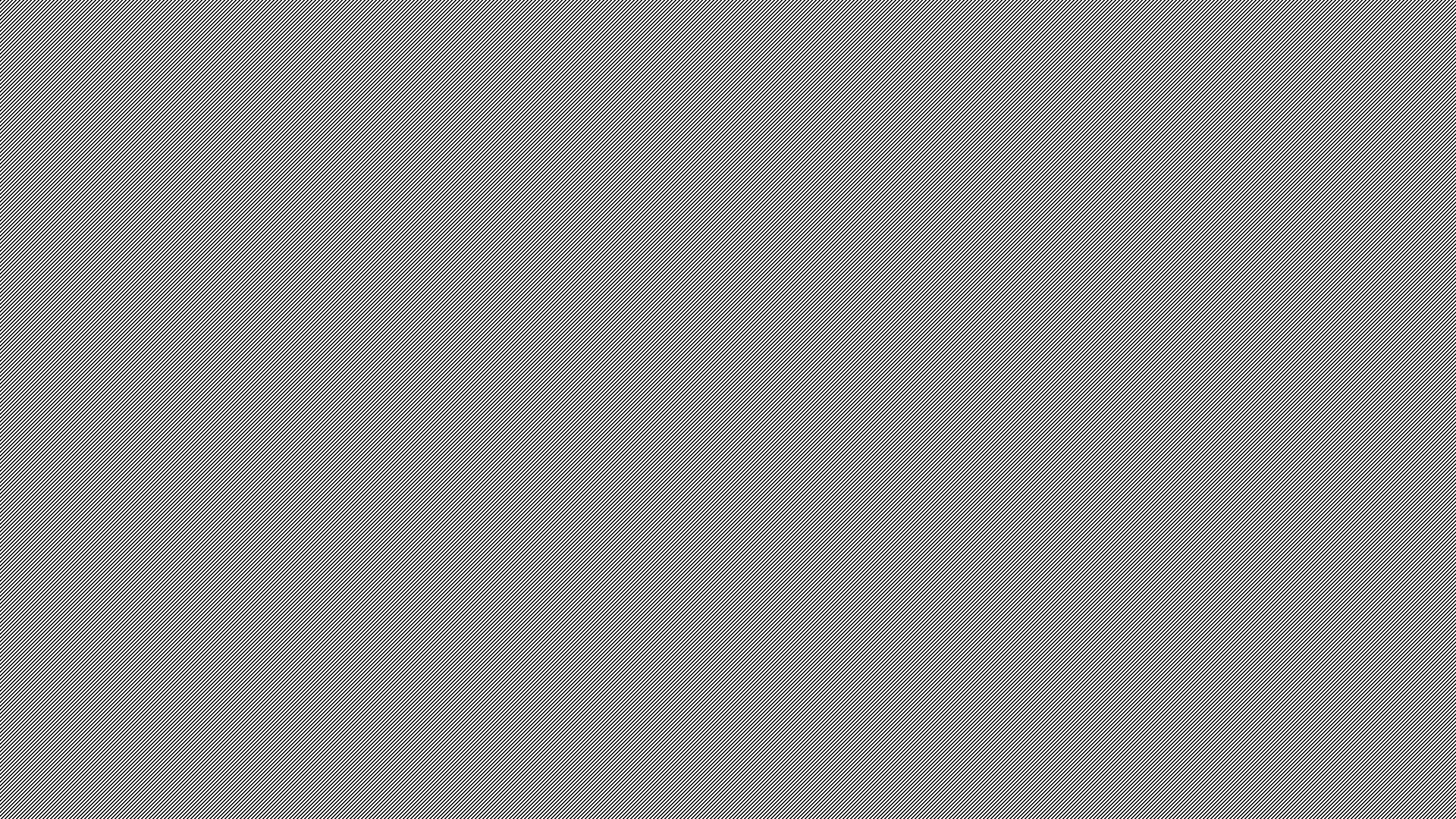 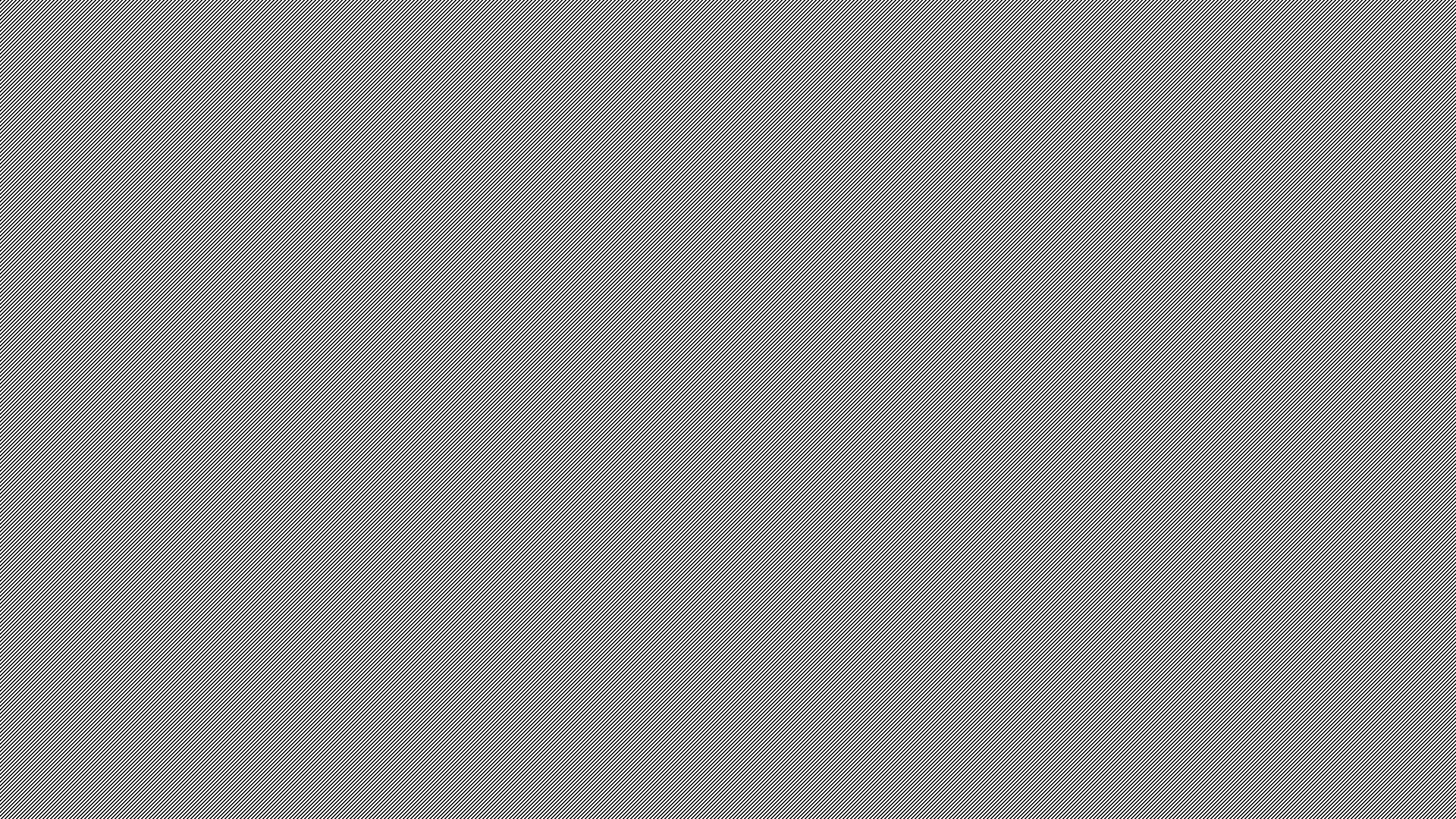 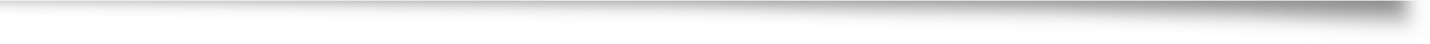 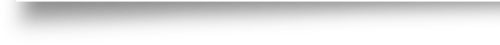 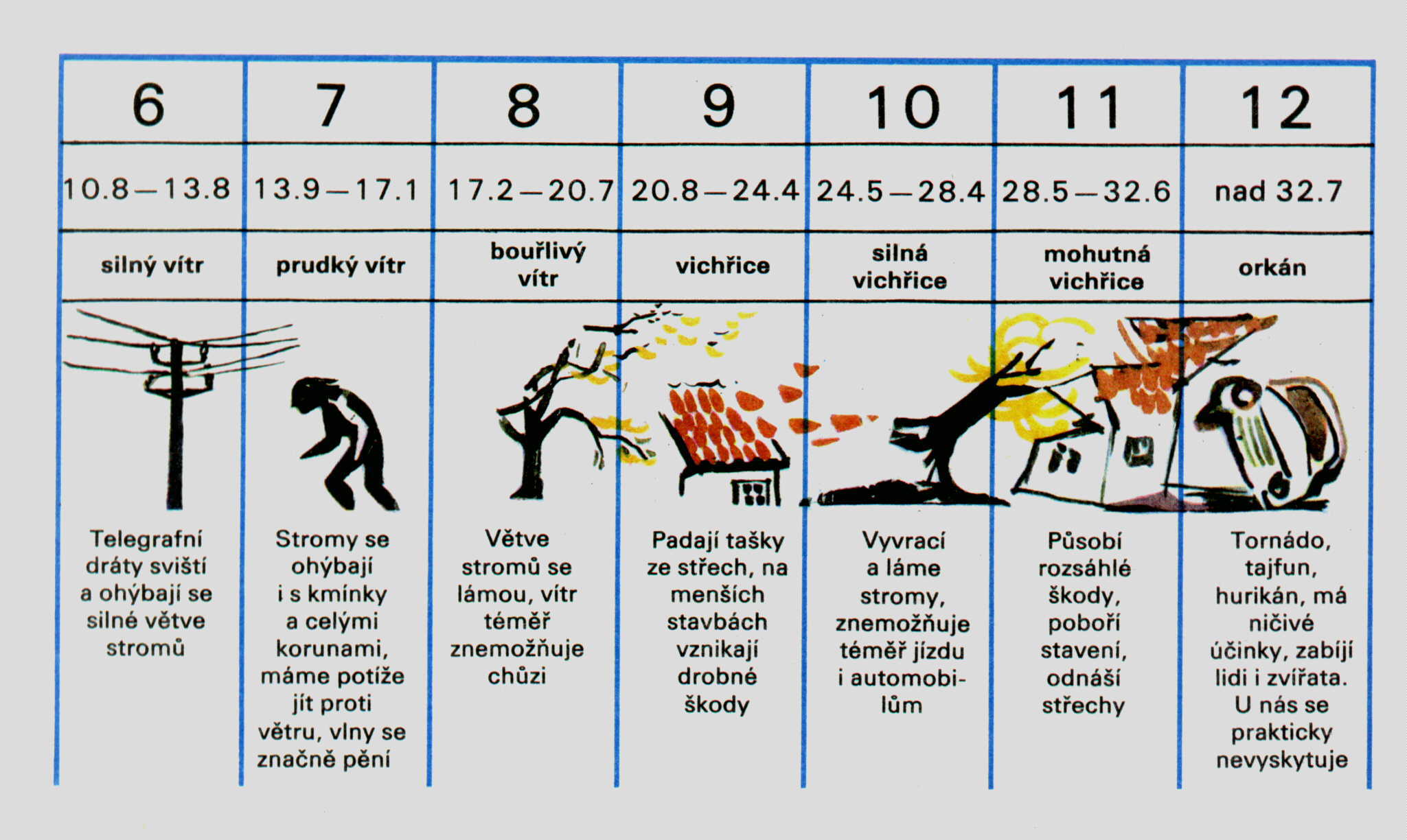 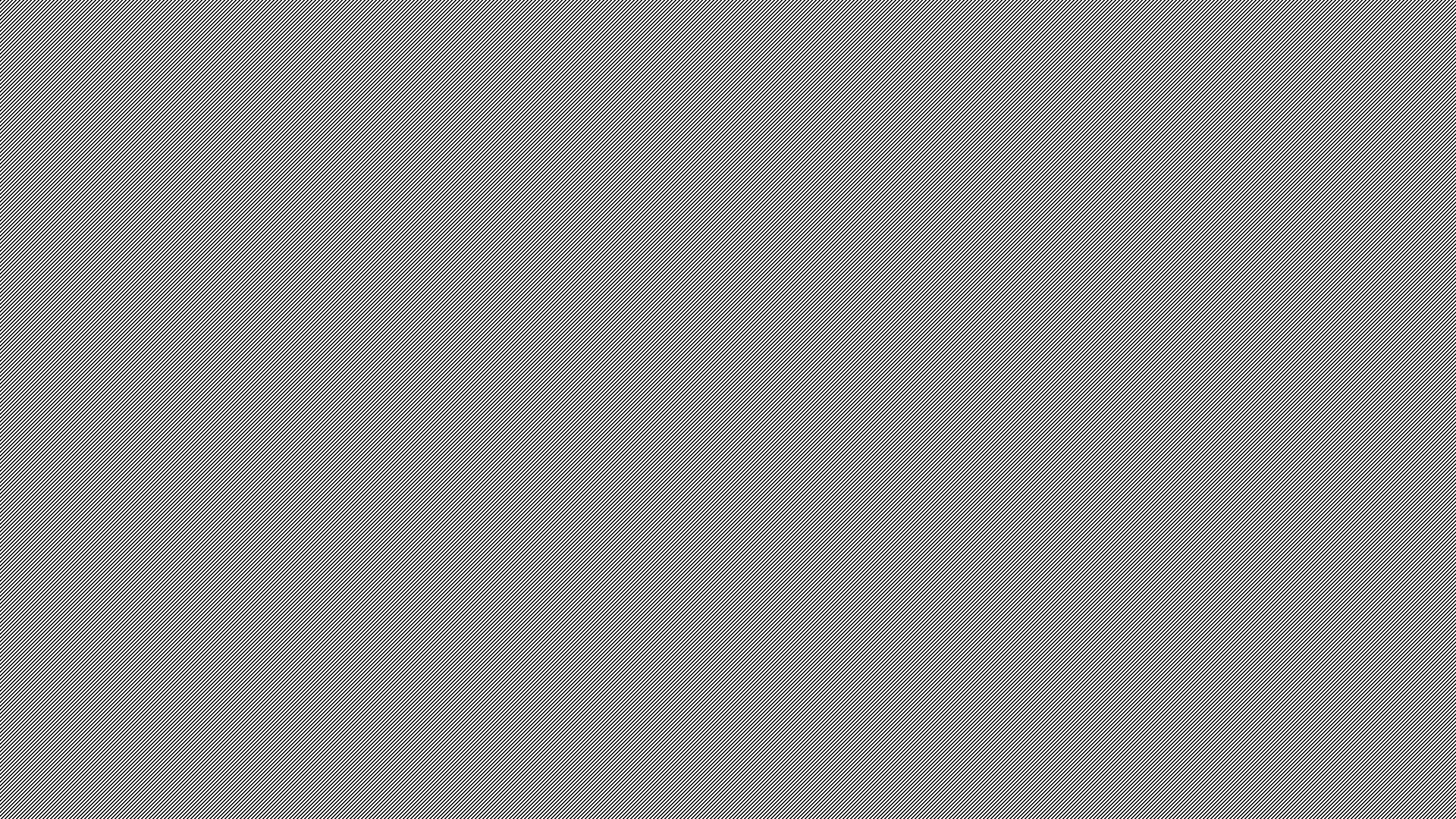 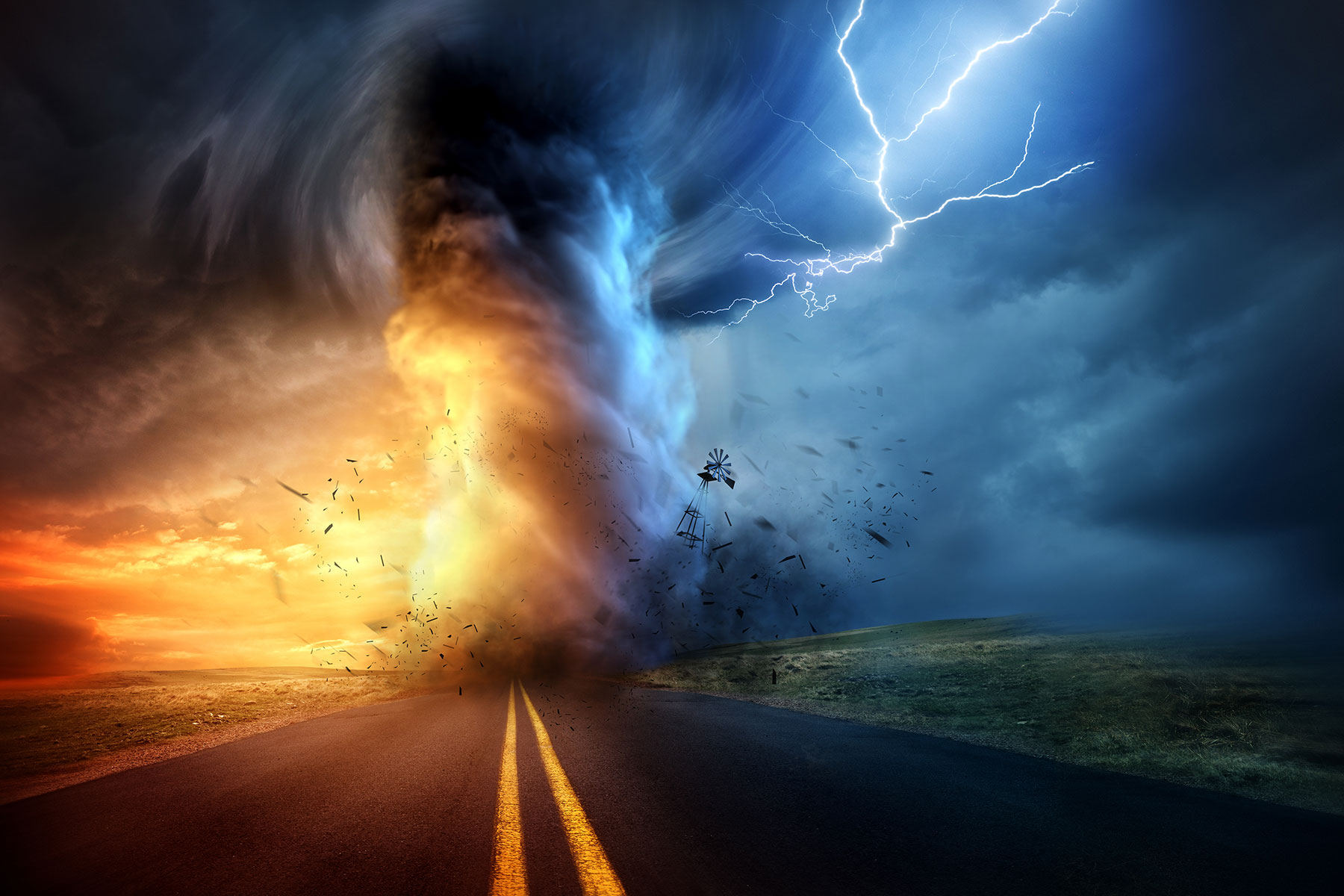 Jevy způsobené působením větru
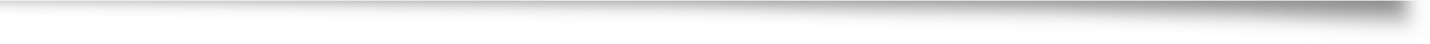 Eroze
Cyklóna
Tornádo
Tromba
Orkán
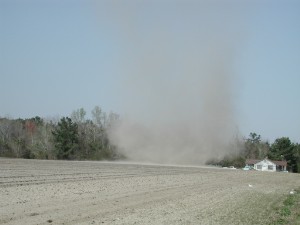 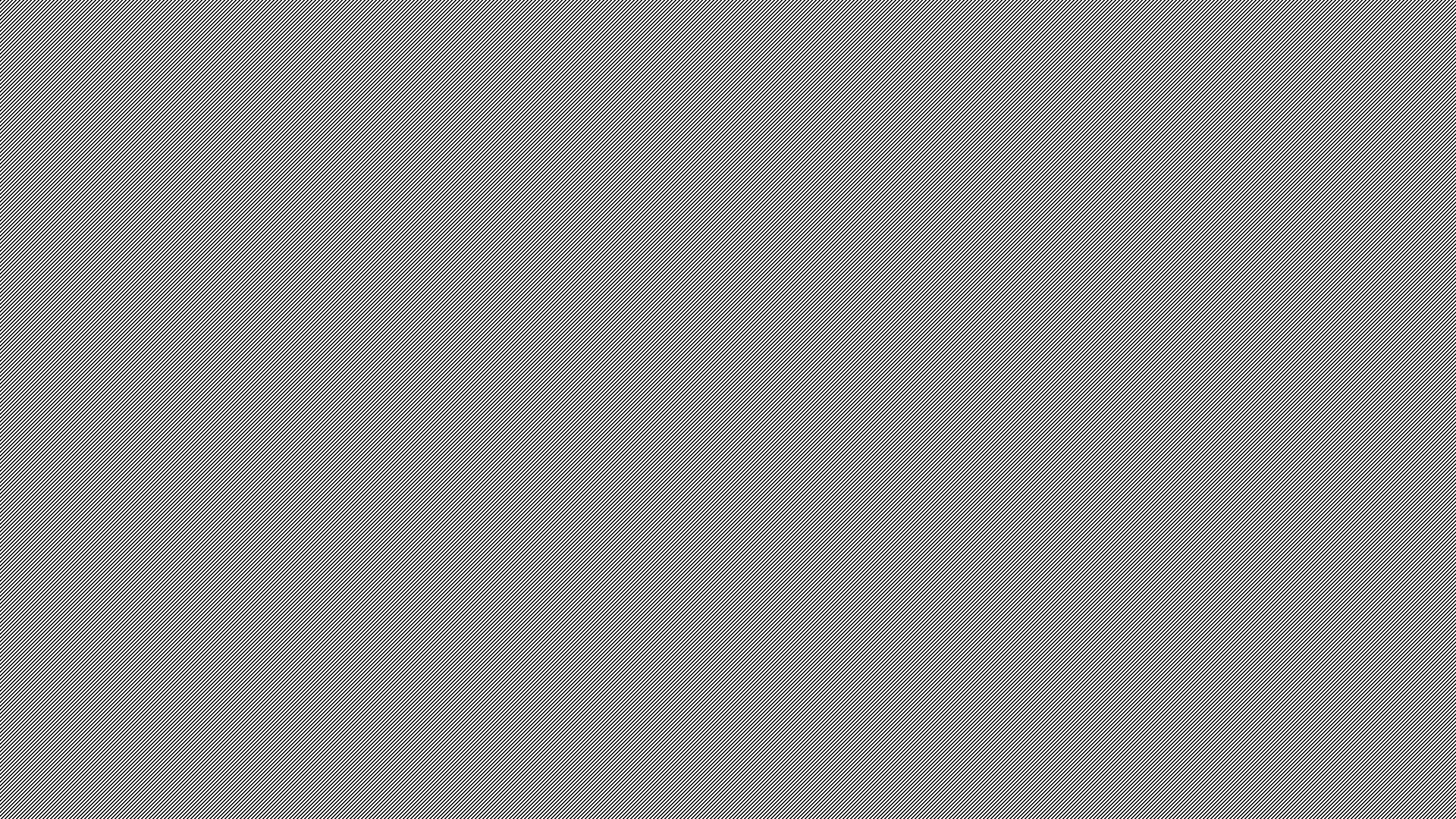 Eroze
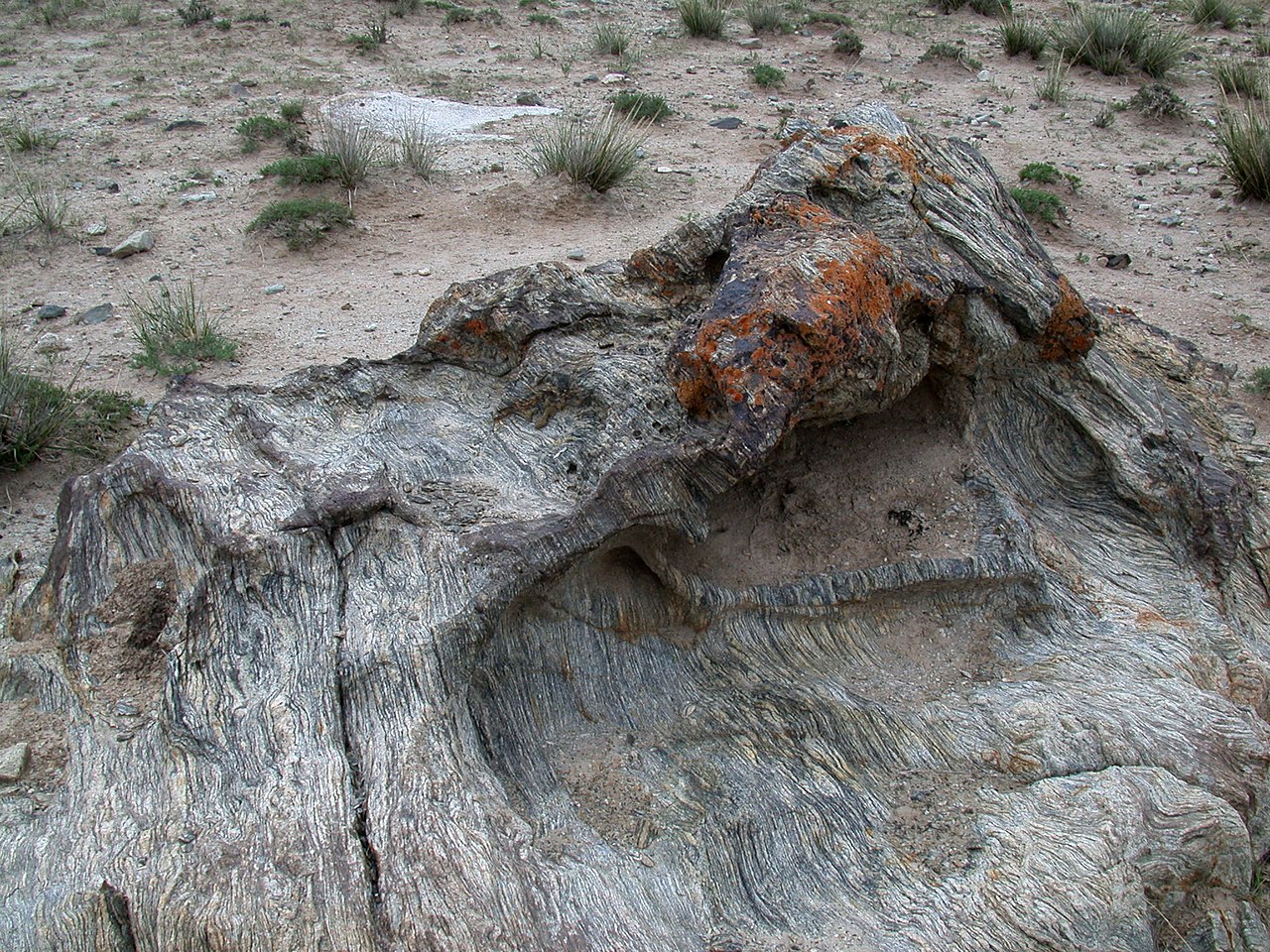 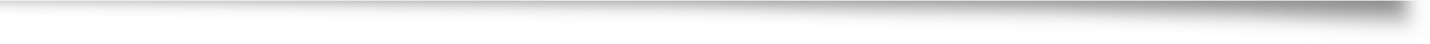 přirozený proces rozrušování a transportu objektů na zemském povrchu


vítr s sebou unáší drobné částečky, které obrušují vše, na co vítr narazí


tím způsobuje erozi materiálu
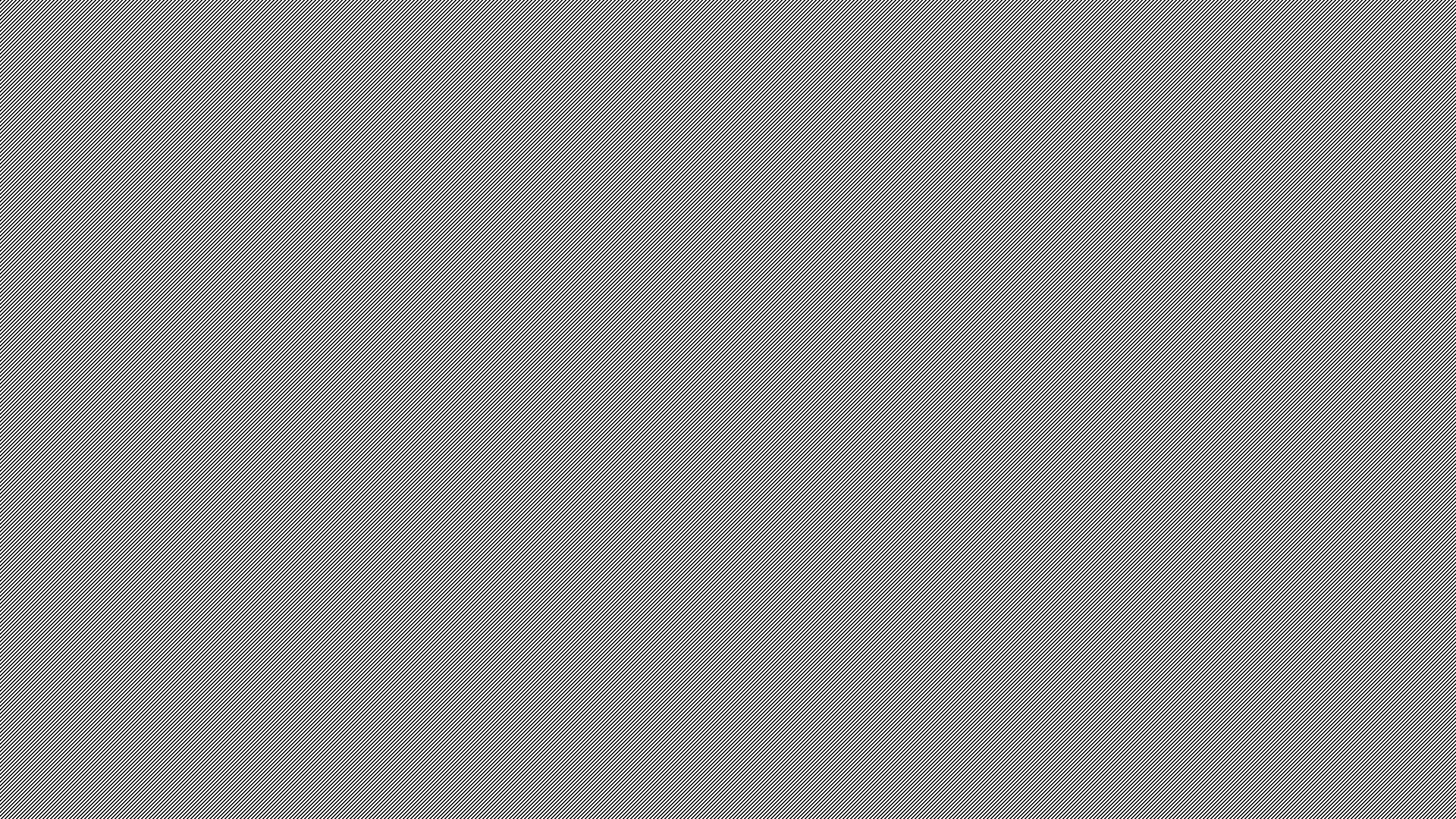 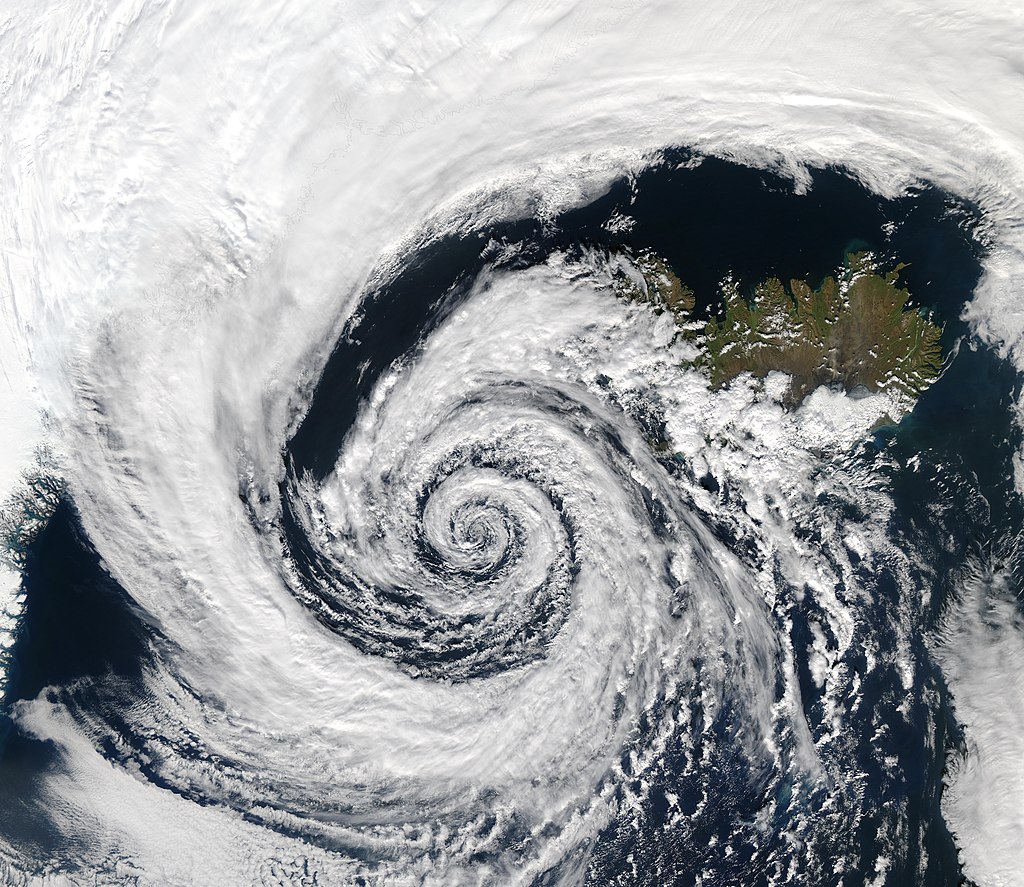 Cyklóna
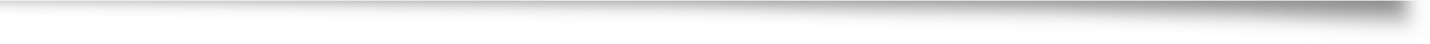 cyklóna = tlaková níže
oblast, která je obklopena oblastmi s vyšším tlakem, a proto dochází k proudění vzduchu směrem do středu cyklóny
probíhá neustálá cirkulace vzduchu kvůli rotaci země okolo své osy
Jiné názvy: Amerika-hurikán,      Asie-tajfun, Austrálie a Indie-cyklon
délka života činí asi 1-2 týdny
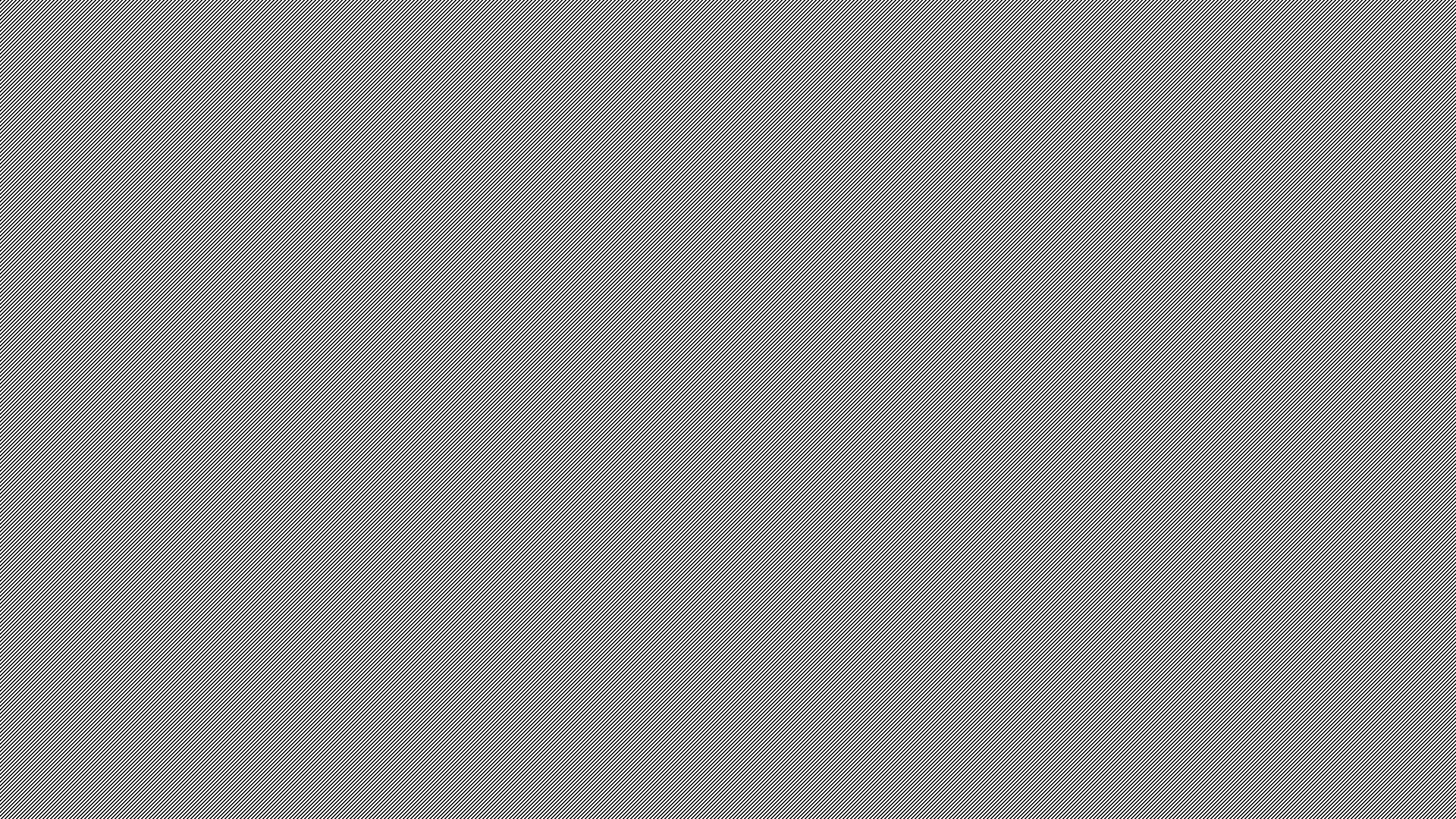 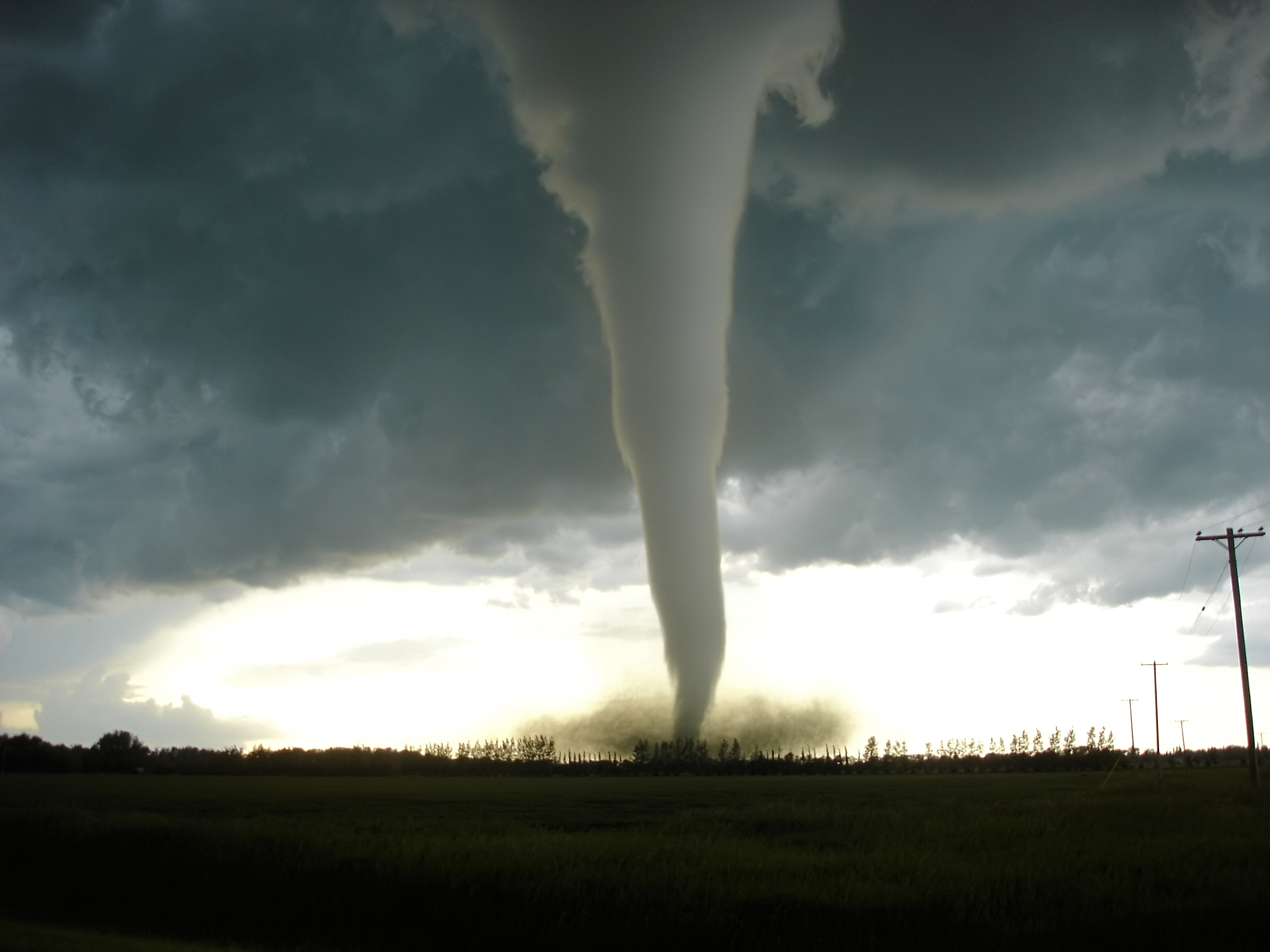 Tornádo
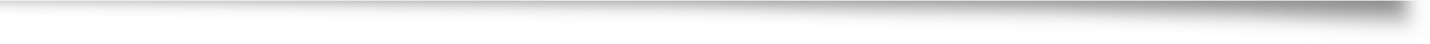 prudce rotující sloupec vzduchu

vzniká pod mohutnou oblačností bouřky

Podobné vlastnosti jako cyklóna, ale trvá výrazně kratší dobu (v řádu desítek minut), je menších rozměrů a většinou výrazně silnější intenzity

způsobuje velké škody na malém území
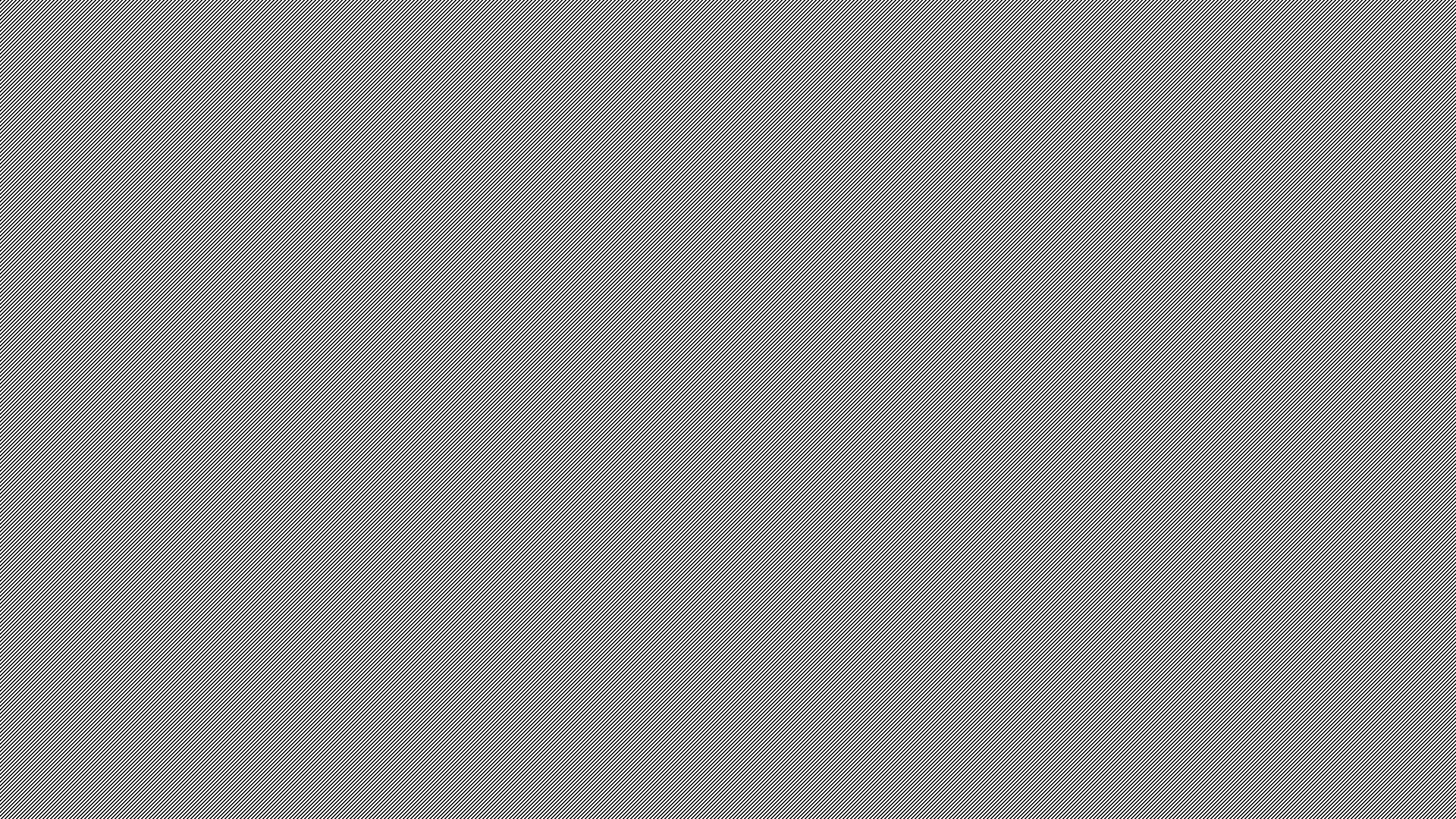 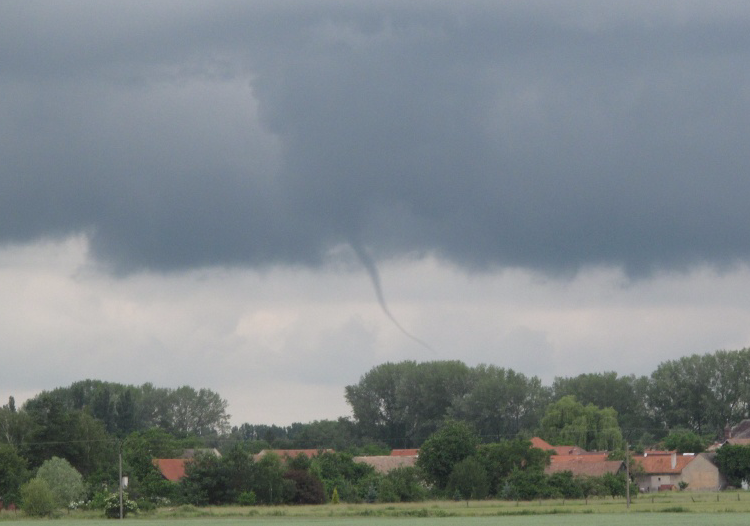 Tromba
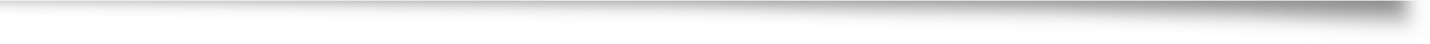 průměr tromb se pohybuje v rozmezí od decimetrů po stovky metrů
vzniká při přehřátí zemského povrchu, kde teplý vzduch začne prudce stoupat
velmi specifické podmínky pro vznik: střetnutí velmi vlhkého vzduchu se vzduchem velmi teplým a suchým
tromba může být i malý vír listí a prachu
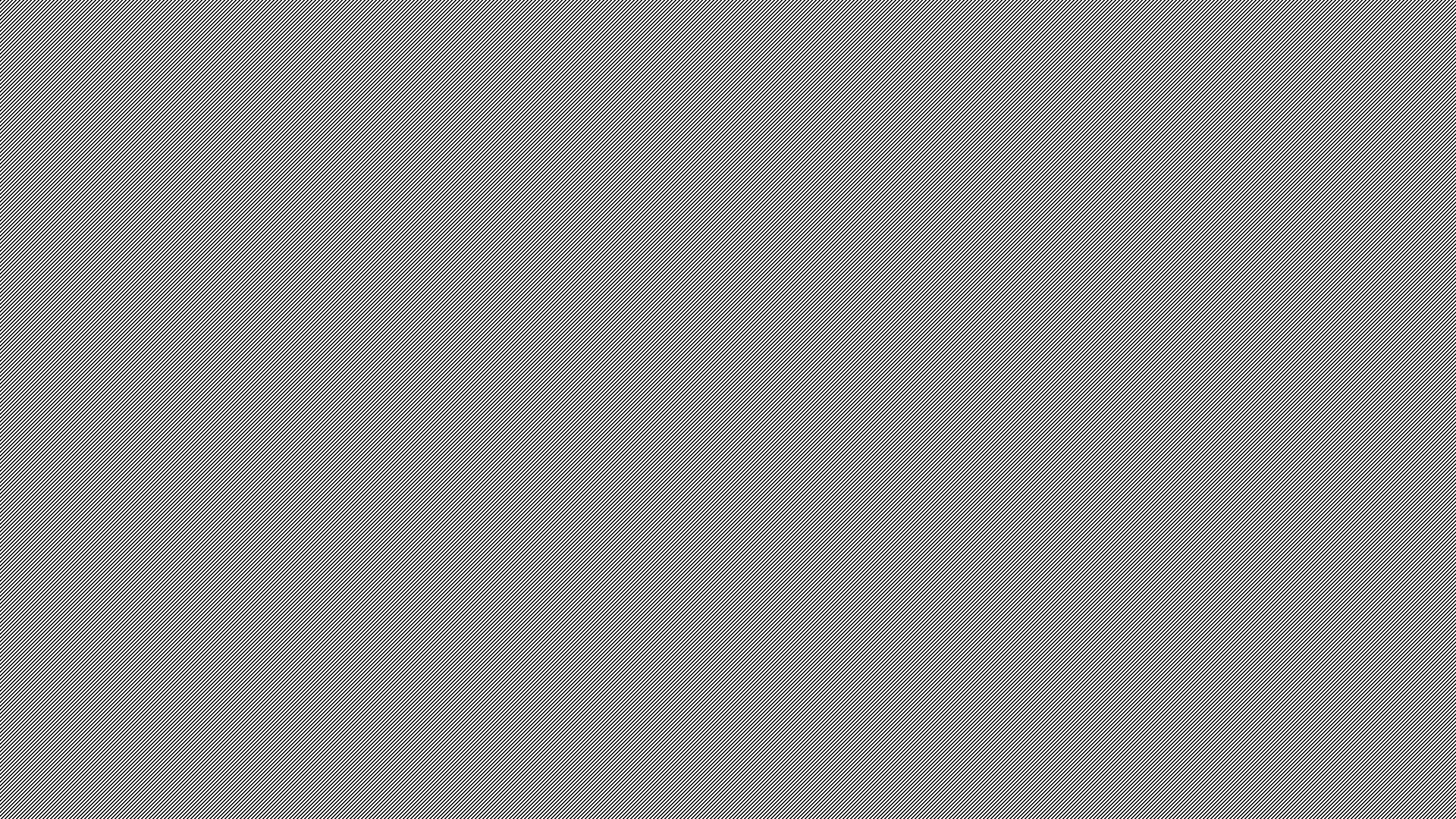 Orkán = větrná bouře
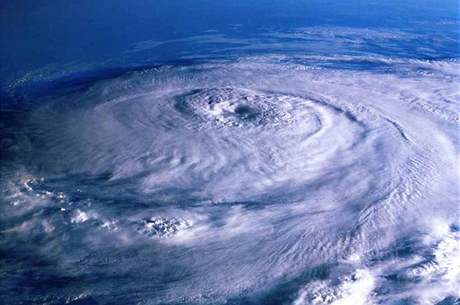 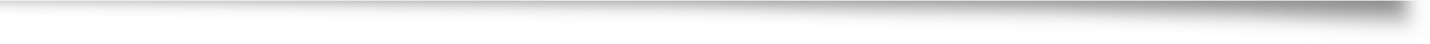 Nejvyšší stupeň větru
118 km/h a více
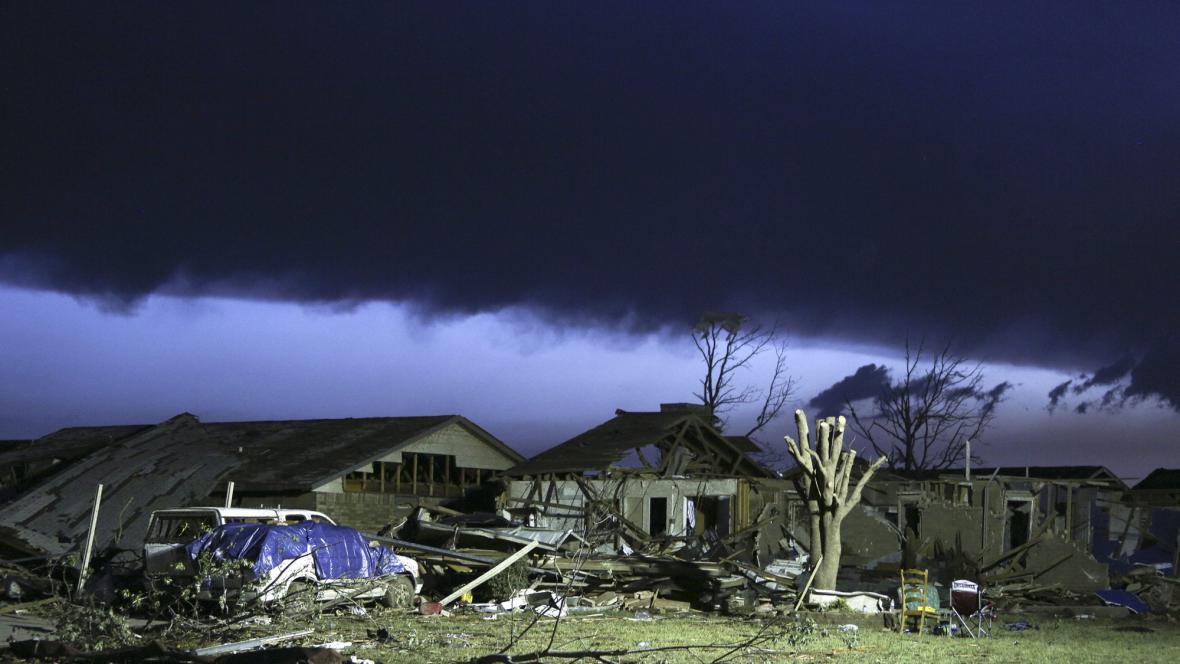 Co dělat při těchto pohromách?
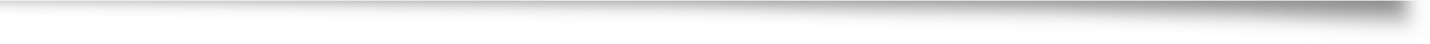 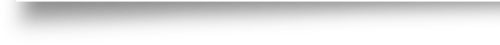 Toto jsou instrukce pro pohromy většího rozsahu a intenzity
Cyklóny se dají předpovídat a sledovat jejich pohyb, tudíž se před nimi dá ujet popřípadě v místech častých cyklón se dají vybudovat pevnější stavby a dále kryty pro ukrytí se
Tornáda se předpovídat delší dobu předem nedají, takže když náhodou přijde, musíte najít místnost ideálně bez oken a co nejníže v budově (sklep)